Достижения Общественной организации:
тьюторская модель Школы

работающий Управляющий совет в форме общественной родительской городской организации, уставными целями которой стала поддержка развивающей образовательной среды на уровне города и региона; 

уникальный педагогический коллектив (18 человек на 200 учеников) сертифицированных тьюторов и предметников, владеющих развивающими технологиями обучения (Эльконин-Давыдов, Библер-Курганов, МСД-педагогики Щедровицкого-Громыко); 

уникальная система менеджерального управления образовательной программой, в которой разведены содержательные, административные и ресурсные функционалы;
2000 году отделение РО МБОУ СОШ № 202 Новосибирска УМКА защитилась на статус Федеральной Экспериментальной Площадки по тематике: «Содержание образования в полной Школе Развивающего Обучения» в категории «Школа – лаборатория». Защита проекта на статус ФЭП – признание качества работы коллектива педагогов Школы, высокого уровня результатов обучения. 

2003 год по заказу Министерства образования Российской Федерации (МО РФ), на средства гранта разработана Образовательная программа Школы лаборатории, программы для сетевой образовательной программы. 

2004 год. Сайт Школы – лаборатории вошел в пятерку лучших сайтов ФЭП в 2004 году. По заказу Министерства образования РФ, на средства гранта создана книга «Вызовы XXI века и развивающее образование», в которую вошли разработки учителей Школы за последние пять лет. Эта книга в 2005 году издана на средства Министерства образования.
2005 год. На международном образовательном форуме в Москве ФЭП «УМКА» получает первый приз за инновационный образовательный проект «Фестиваль РОСТ». По итогам фестиваля ЭП признана лучшей Школой России в номинации «Школы Развивающего обучения». 

2006 год. По заказу Фонда подготовки кадров на средства гранта создается «информационный источник сложной структуры» - компьютерная программа по решению задач (физика и математика). 

2010 год. Отделение РО становится сетевой экспериментальной площадкой Ассоциации развивающего обучения.
2011 год. Лауреат международного конкурса Концепций Школы Сколково. Участие в конкурсе позволило пройти независимую экспертизу образовательной и инновационной деятельности, а победа   в конкурсе принесла общественное и профессиональное признание. 












2012 год. Победитель Всероссийского конкурса Международного форума «Инновации и развитие» 100 лучших предприятий и организаций России – 2012 в номинации «Лучшее учебное заведение»
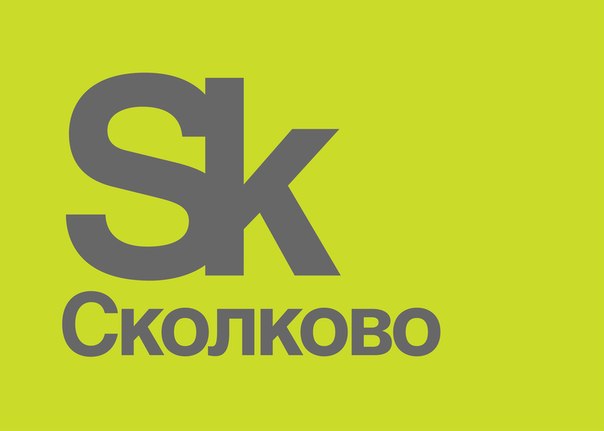 УМКА – школа Сколково 
в г. Новосибирске
Структура управления НГОО «ЦРП «УМКА-XXI век»
Общее собрание
Правление
Председатель
Директор
Ревизионная   комиссия
Общее собрание – 
Высший орган управления
Полномочия:

- избрание Директора организации; 
- избрание Председателя; 
- избрание Правления, а также  досрочное прекращение их полномочий;
- внесение изменений в Устав;
- определение приоритетных направлений деятельности Организации;
- принятие решения о реорганизации или ликвидации Организации.
Правление – 
2 человека от каждого класса
Полномочия:

- установление размера вступительного и регулярных членских взносов;
- принятие решения об исключении из членов Организации; 
- утверждение сметы Организации;
- созыв Общего собрания, подготовка повестки дня и предложений по организационным и иным вопросам;
- представление Общему собранию кандидата либо кандидатов для назначения на должность Председателя Правления, Директора Организации.
Председатель правления
Полномочия:

- организует и руководит работой Правления Организации; 
- является идеологом организации и доносит смыслы и ценности организации до каждого нового члена организации.
Директор
Полномочия:

- осуществляет текущее руководство Организацией; 
- отчитывается о своей работе перед Правлением и Общим собранием Организации; 
- организует бухгалтерский учет и отчетность;
- формирует смету Организации, вносит ее на рассмотрение в Правление Организации для одобрения.
Ревизионная комиссия  – 
2 родителя-бухгалтера
Полномочия:

- контролирует финансовую и хозяйственную деятельность Организации и проводит ревизии не реже одного раза в год;
- результаты ревизии годовых отчетов и бухгалтерских балансов представляются Ревизионной комиссией Правлению Организации.
Условия вступления в Общественную организацию
Причастность к Уставным целям организации:

Поддержка талантливой молодежи. 
Пропагандирование инновационных программ развития детей и содействие внедрению их в жизнь.
Оказание консультационной помощи родителям обучающихся школьников и преподавателям по всем вопросам, касающимся обучения.
Благотворительная деятельность в отношении образовательных учреждений 
Содействие привлечению специалистов для разработки инновационных программ обучения и развития детей и для изучения и анализа уже существующих.
Содействие в обеспечении образовательного учреждения МТБ.
Содействие привлечению высококвалифицированных специалистов для обучения и воспитания креативной молодежи, материальному стимулированию их деятельности.
Организация и проведение различных культурных, благотворительных, обучающих и просветительских мероприятий: олимпиад, семинаров, фестивалей, ассамблей, лекций.